Write and Evaluate Expressions
Lessons 6-1A and 6-1B
What is an expression?
3 × 2= 6; $6.00
4 × 4 = 16;  $16.00
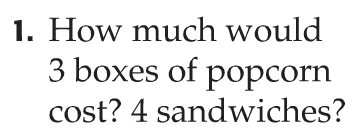 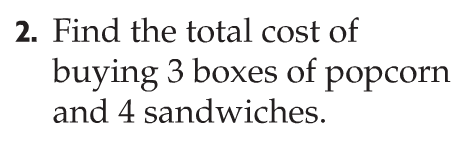 6 + 16 = 22; $22.00
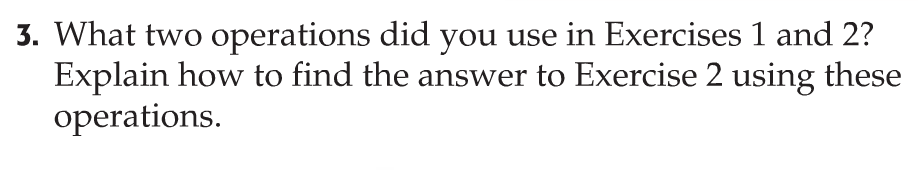 The steps can be combined into one problem:  (3 × 2) + (4 × 4)
Multiplication was used in Exercise 1 and addition was used in Exercise 2.
What is an expression?
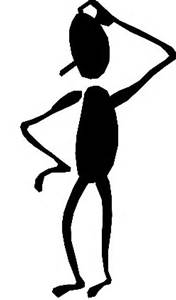 You have probably used the Order of Operations in fifth grade…but be careful!  In sixth grade we will see subtraction come before addition and division come before multiplication.   This might change your understanding…SO PAY ATTENTION!!!
It is important to know that you might divide before you multiply if it comes first!
Solving an Expression
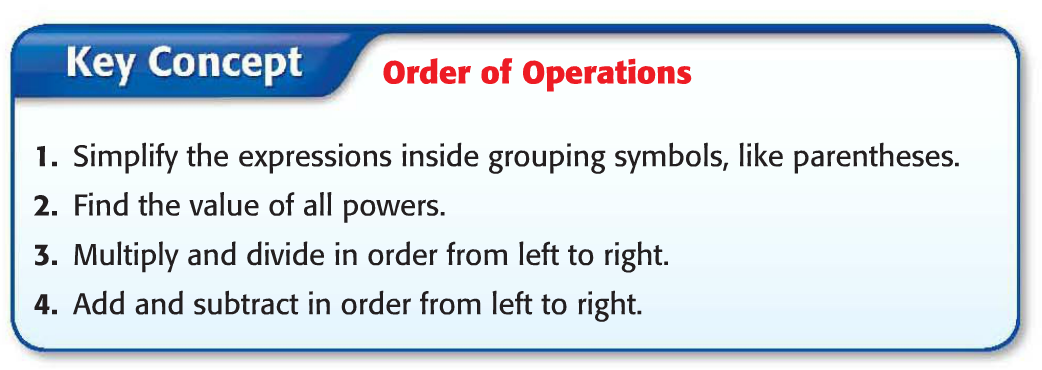 It is important to know that you might subtract before you add if it comes first!
Solve an Expression
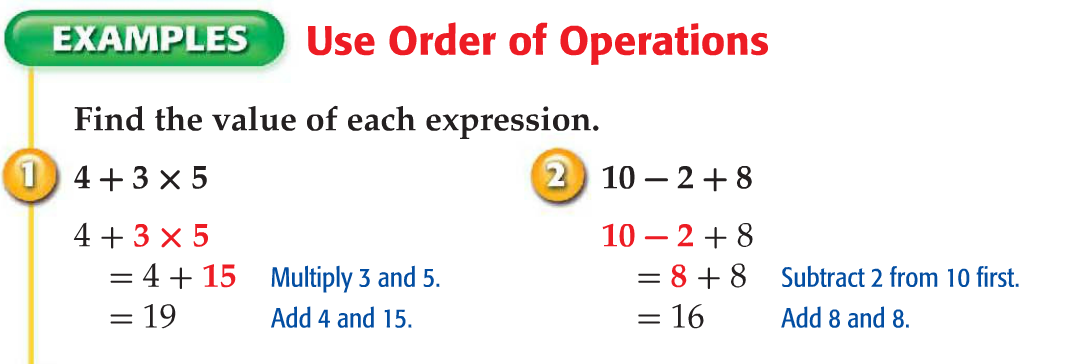 Now You Try!
Now You Try!
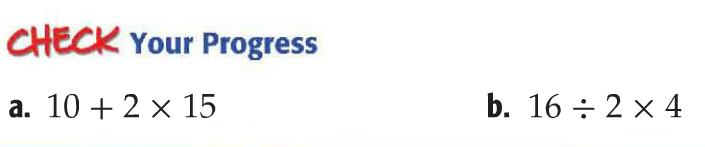 Here you must divide first, because it appears before the multiplication!
8 × 4
10 + 30
32
40
Now You Try!
More Examples:  First with Parentheses…
Notice how the problem is solved one step at a time.  This makes your work look like a funnel or tornado!
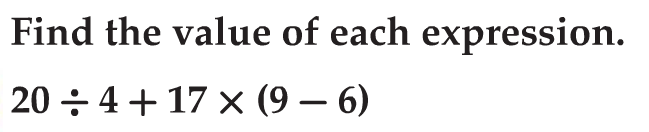 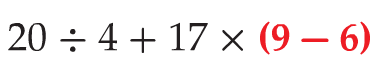 Parentheses always come first!
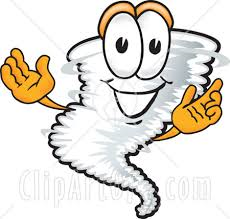 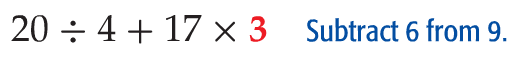 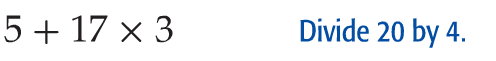 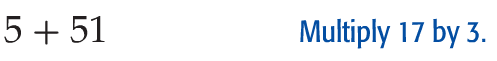 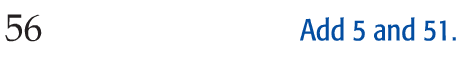 Now You Try!
More Examples:  First with Parentheses…
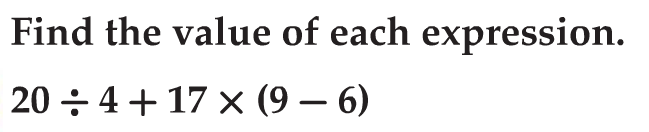 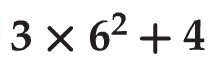 Exponents are evaluated after there are no more parentheses.
I’m here again to see that you solve only one step at a time!  I better write that down!
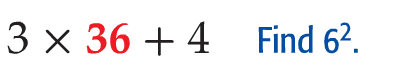 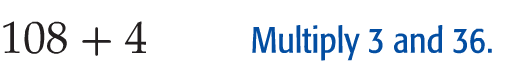 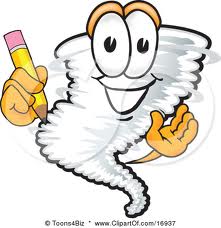 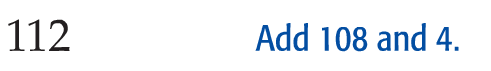 Now You Try!
About Exponents
Your Turn Again!
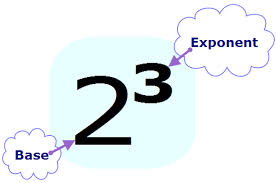 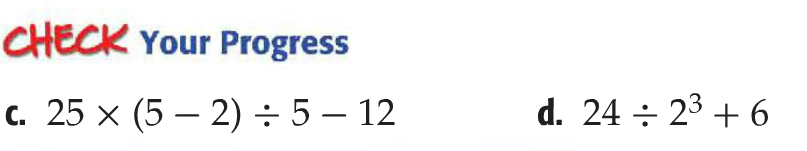 2 × 2 × 2
4× 2
25 × 3 ÷ 5 - 12
24 ÷ 8 + 6
8
75 ÷ 5 - 12
3 + 6
So, 23
 means 2 times itself a total of three times.
15 - 12
9
3
Notice in this problem that “of” means to multiply.  This should be familiar to you now!
Write an Expression
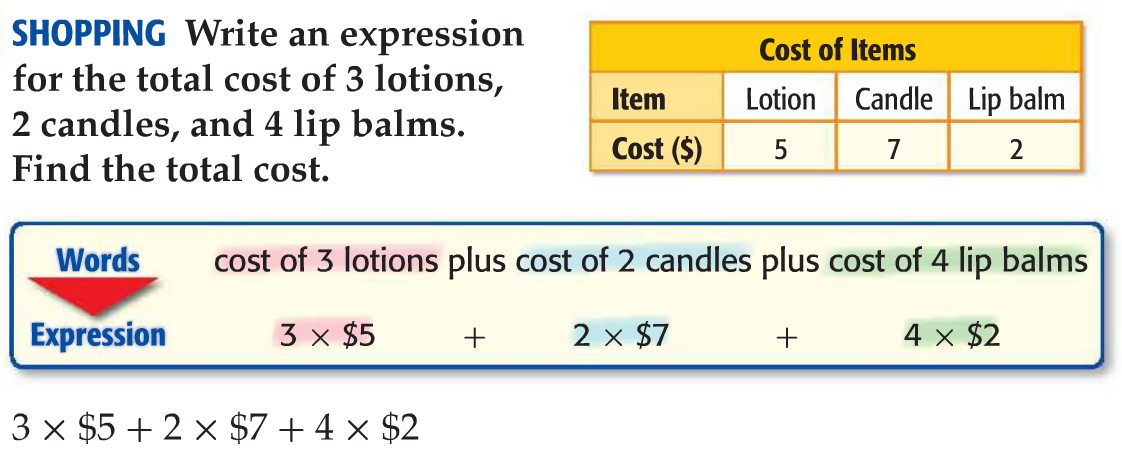 Write an Expression
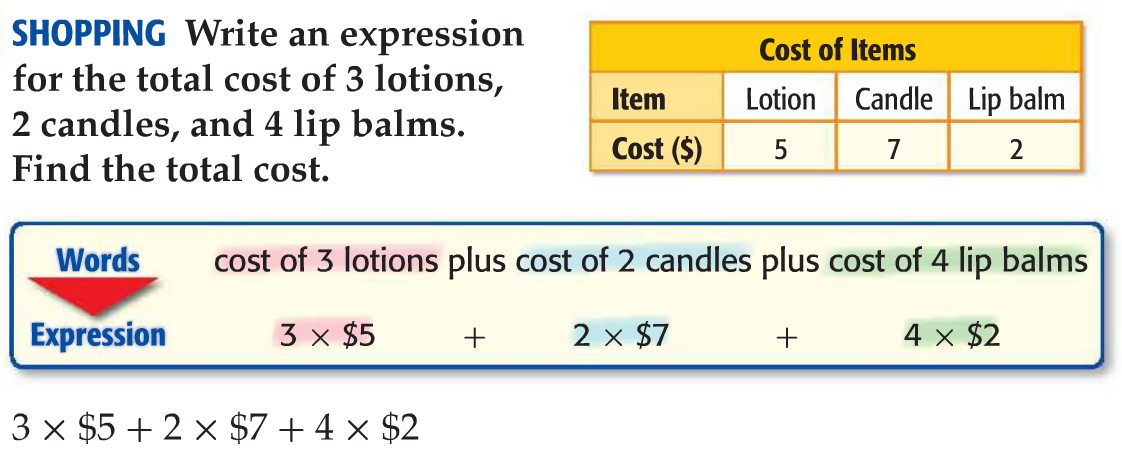 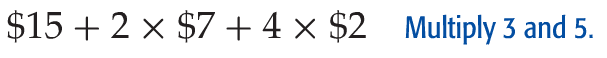 I like what I see!
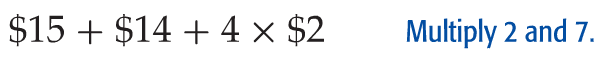 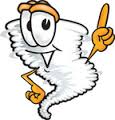 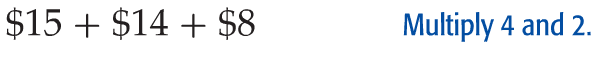 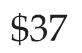 Now You Try!
Now You Try!
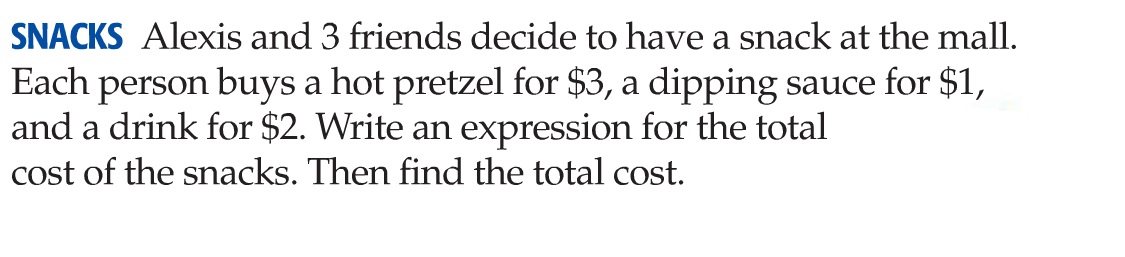 Check your form to see if it looks like mine!
4 × 3 + 4 × 1 + 4 × 2
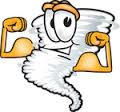 12 + 4 × 1 + 4 × 2
12 + 4 + 4 × 2
12 + 4 + 8
16 + 8
24
BRAIN BREAK
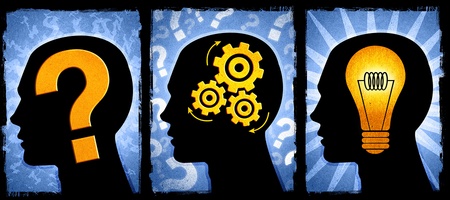 What About Variables?
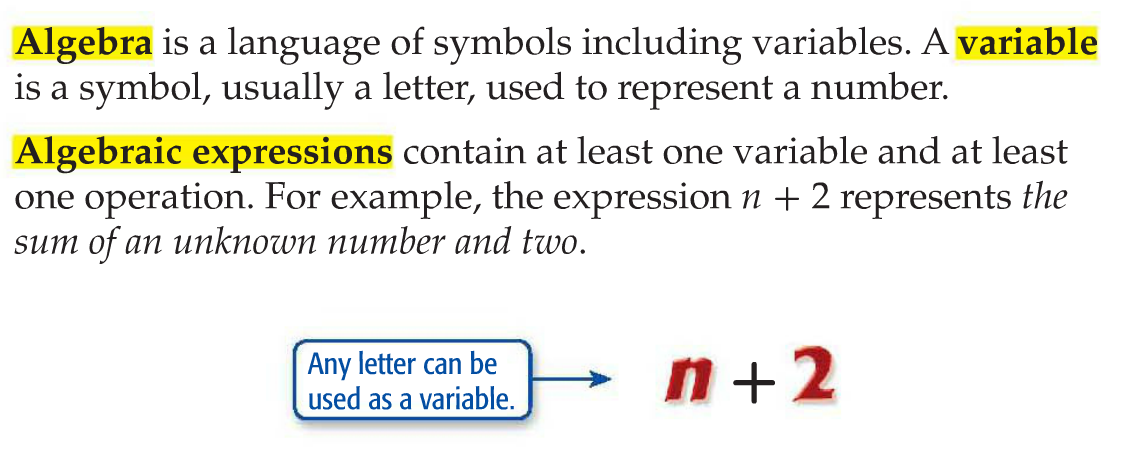 All variables should be lower case.  You should avoid using the letter “o” as it looks like a zero!
What About Variables?
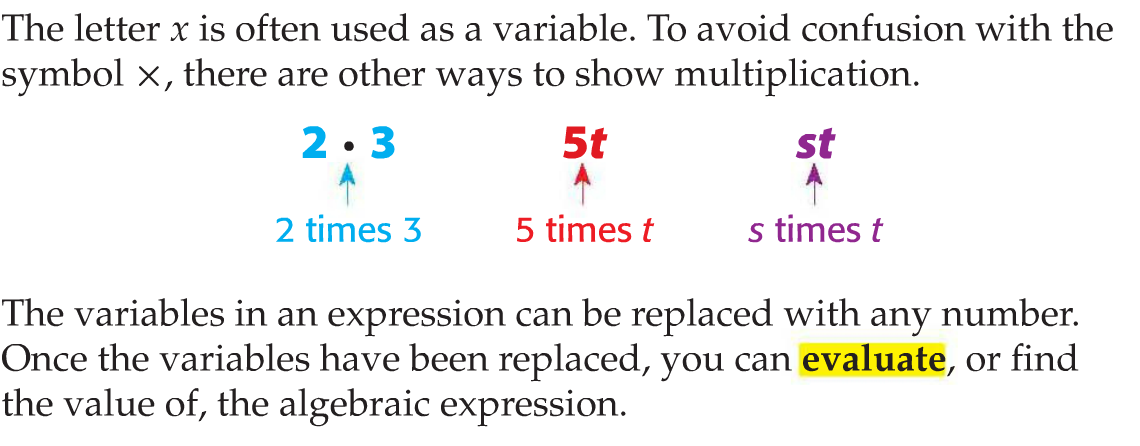 So, the difference between an Expression and an Algebraic Expression is the presence of variables.
Examples of Solving Algebraic Expressions
You will ALWAYS follow these steps:

1. Write the expression, 
2. Substitute for the variable(s), 
3. Solve using the Order Of Operations
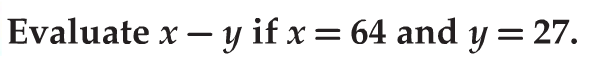 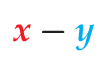 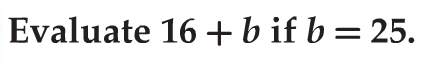 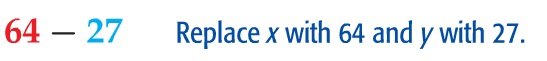 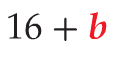 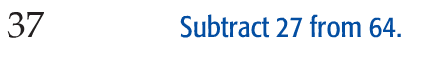 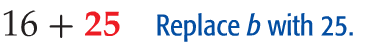 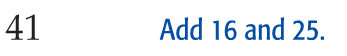 Examples of Solving Algebraic Expressions
The three critical steps:

1. Write the expression, 
2. Substitute for the variable(s), 
3. Solve using the Order Of Operations
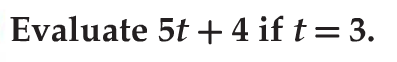 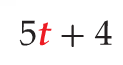 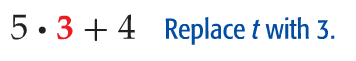 In this problem, the operations just happened to appear in the Order of Operations order.  Be careful…this won’t happen often!
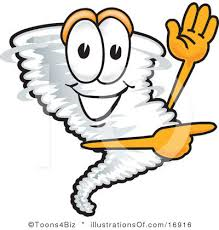 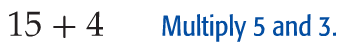 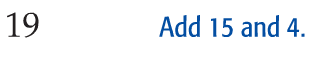 Now You Try!
Remember, a number touching a variable or a variable touching a variable means to multiply!
Let’s Try some Algebra!
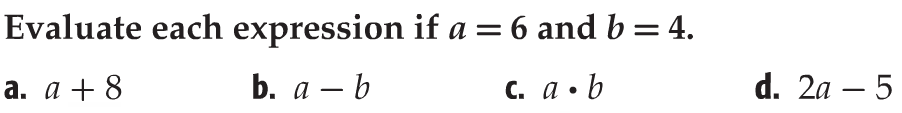 6 + 8
6 - 4
6 • 4
2 • 6 - 5
14
2
24
12 - 5
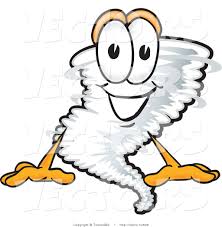 7
Real-World Example
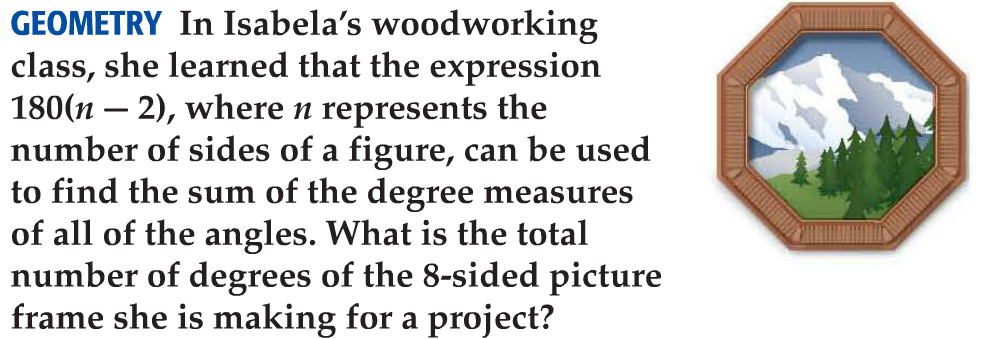 Don’t worry.  They give you the formula. Can you find it and the value of “n” in this question?
Real-World Example
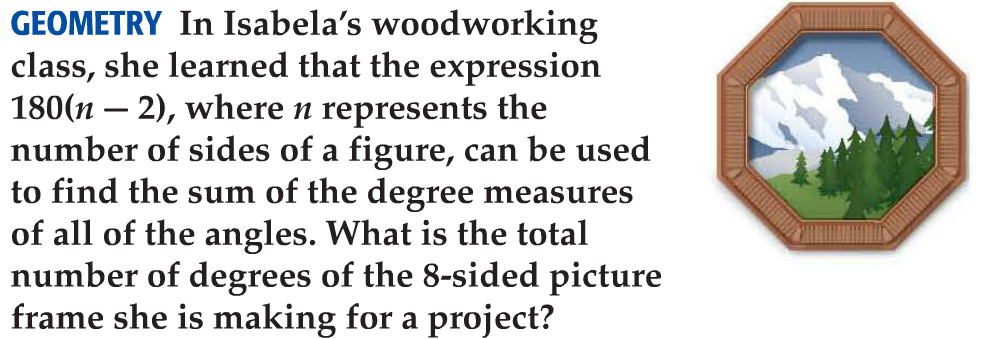 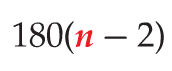 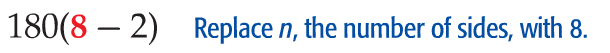 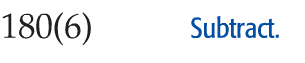 I forgot to remind you, a number touching a parenthesis also means to multiply!
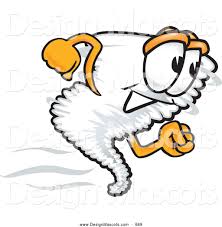 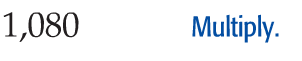 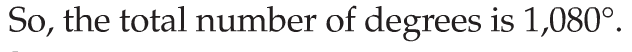 Now You Try!
Now You Try!
Oh, I can’t forget that!
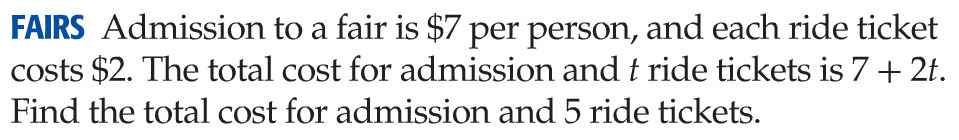 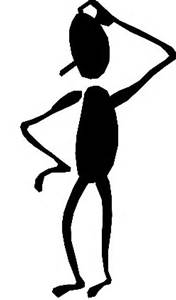 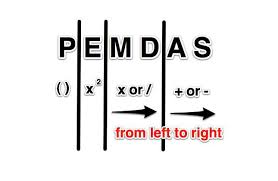 7 + 2t
7 + 2 • 5
7 + 10
17
So the total cost is $17.00
Now You Try!
Shoulder Partner Practice
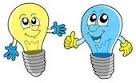 On lined paper, complete questions 1 through 7 on page 326.  Be sure to put your regular heading on the paper.
You may check your answers with your shoulder partner and resolve any discrepancies.
Each student must turn in this assignment prior to beginning their homework.

Tonight’s homework is Workbook pages 89 odd and 91 odd.
Show your work on lined if you do not have enough room.